ERASMUS DAY  MAY 2018-20
Stop Climate Change  
Together Europe Achieves More
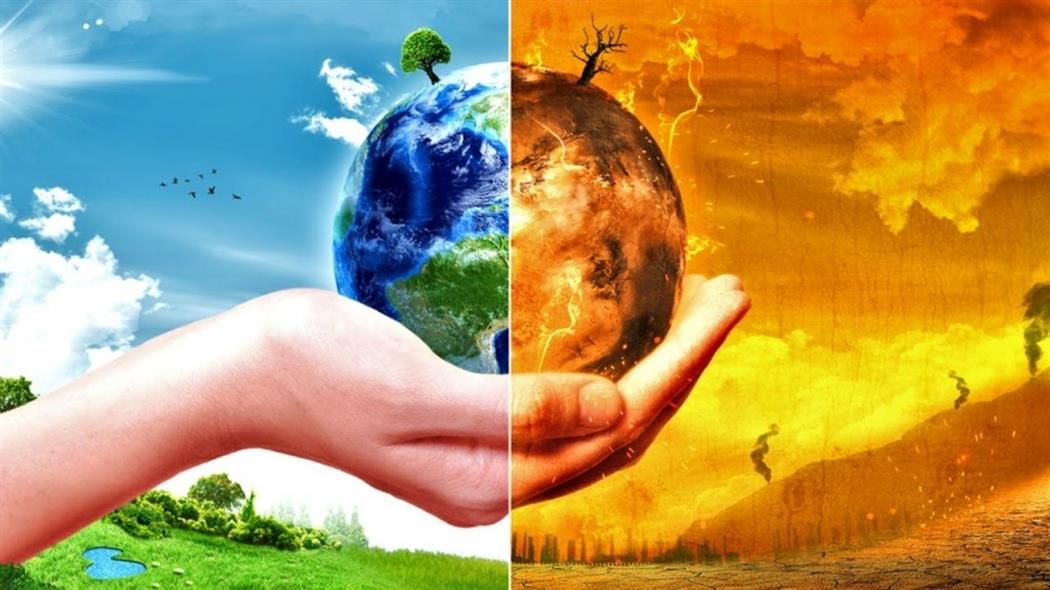 Science Fair
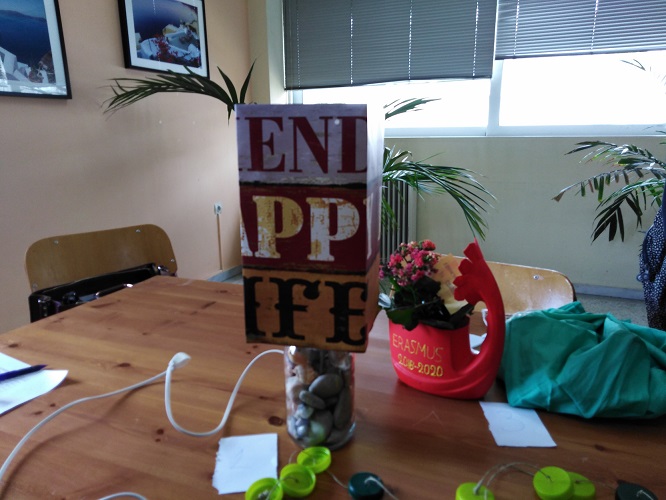 Competition for the best model
 from recycled material
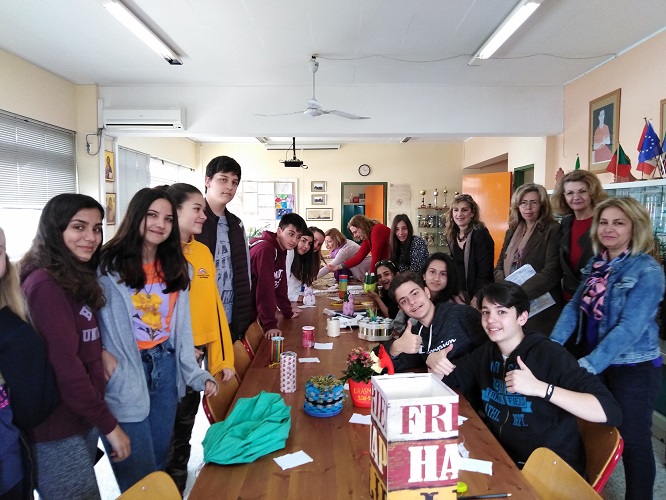 Students and teachers admiring the models
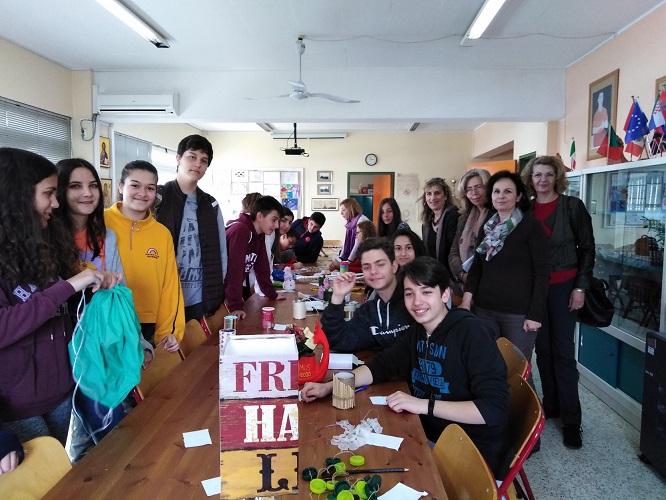 Students prepare for voting for the best model
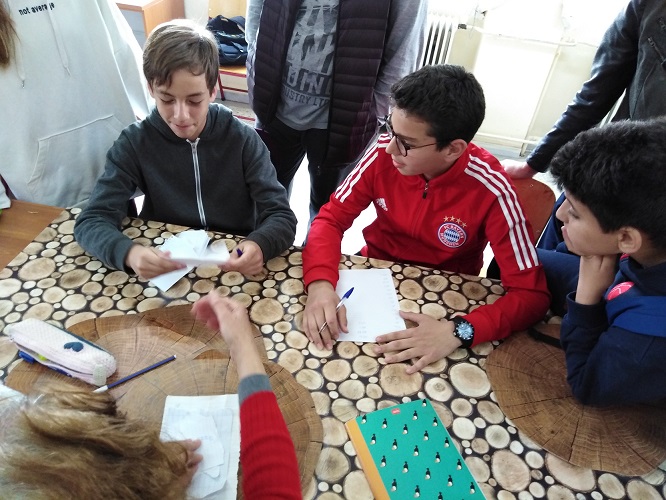 Students seriously considering their votes
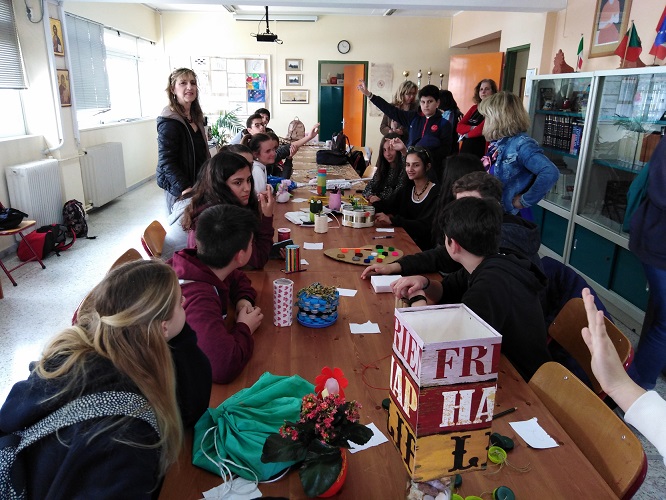 By raising their hand
students vote
between the two models 
that have the same score
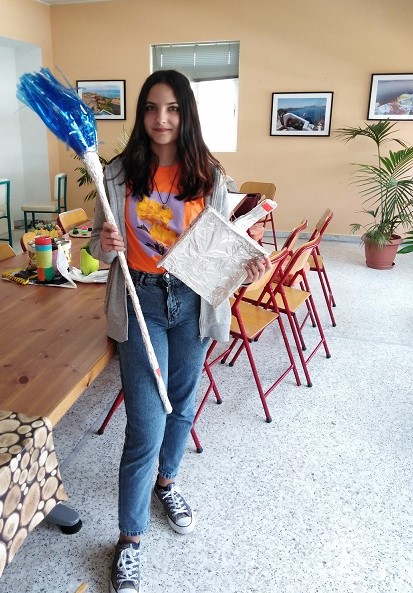 Here is the model
that got the first prize,
α broom with a dustpan
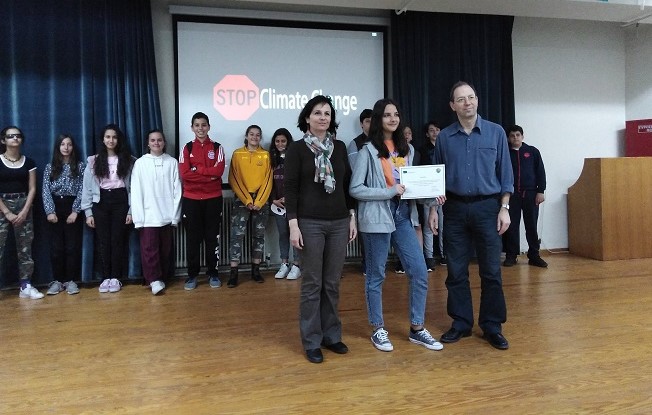 The student who won the first prize with 
Mr Pantos, the headmaster
and Mrs Bravou,
the coordinator of Greece
MAKING POSTERS WITH CLIMATE CHANGE SLOGANS
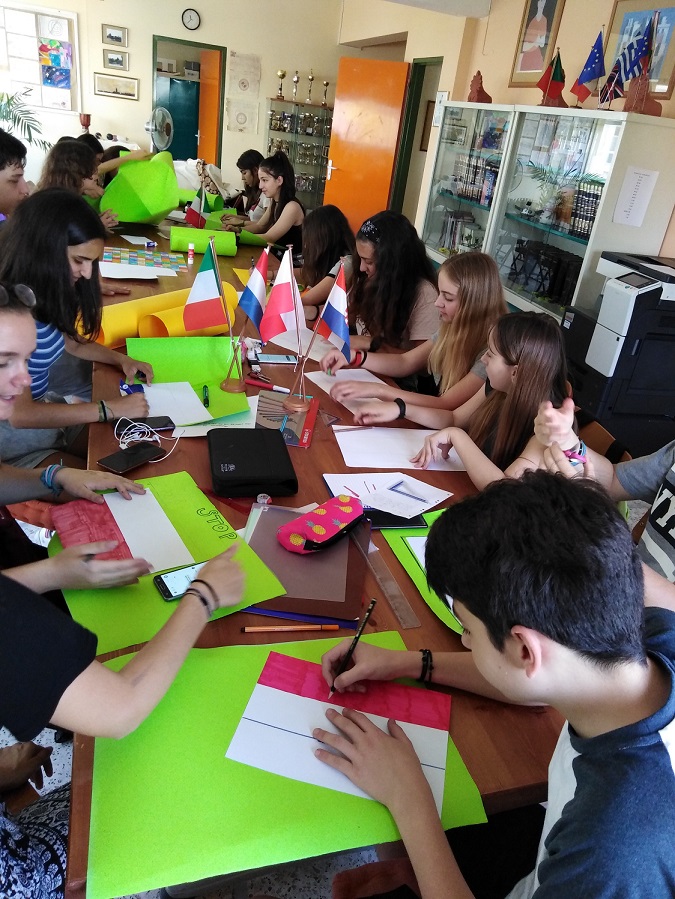 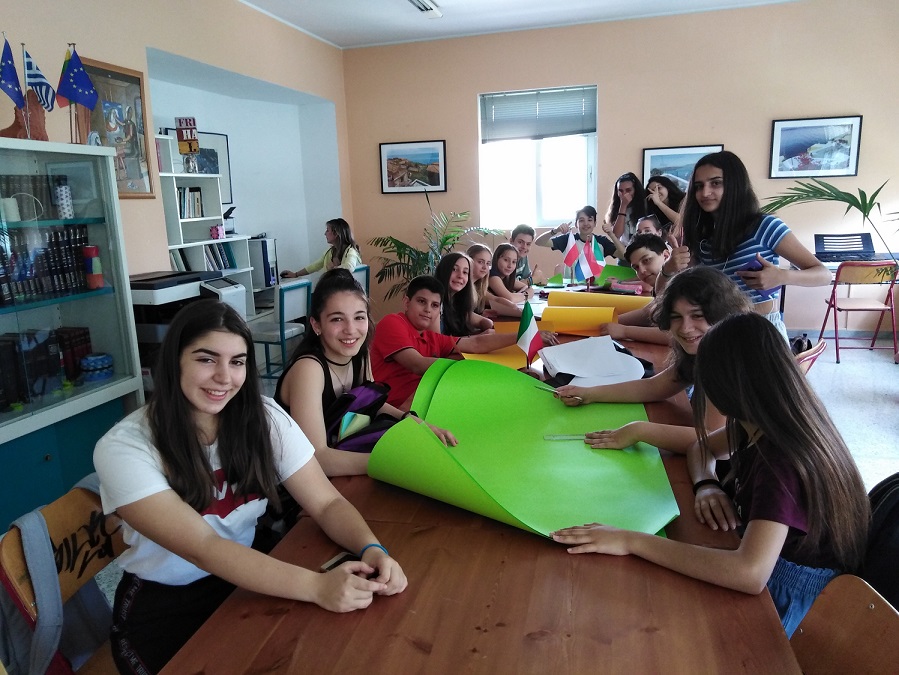 Students of Erasmus Project painted flags of each country taking part in the project and wrote in six languages climate slogans
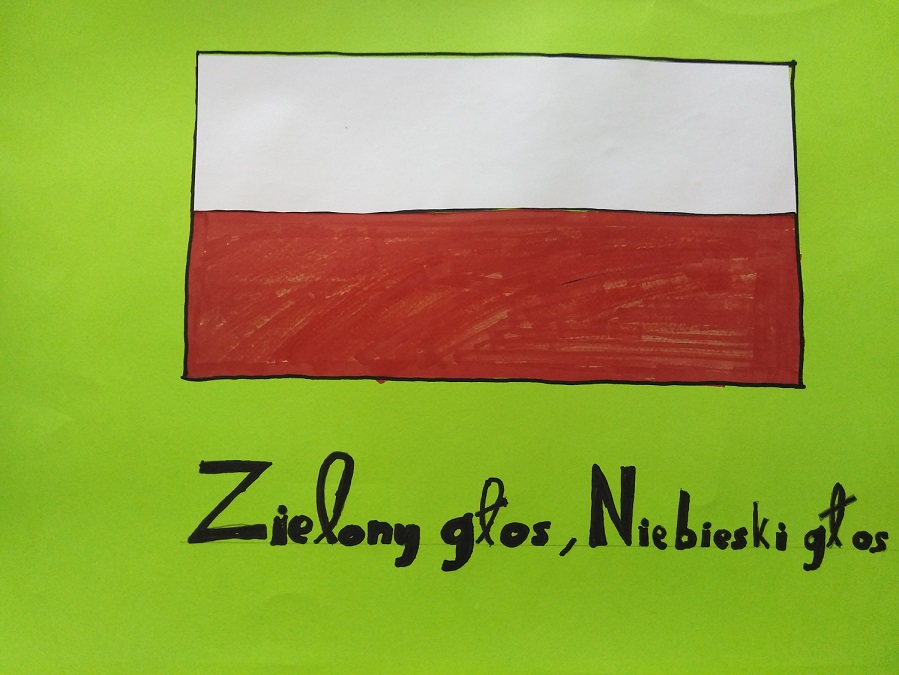 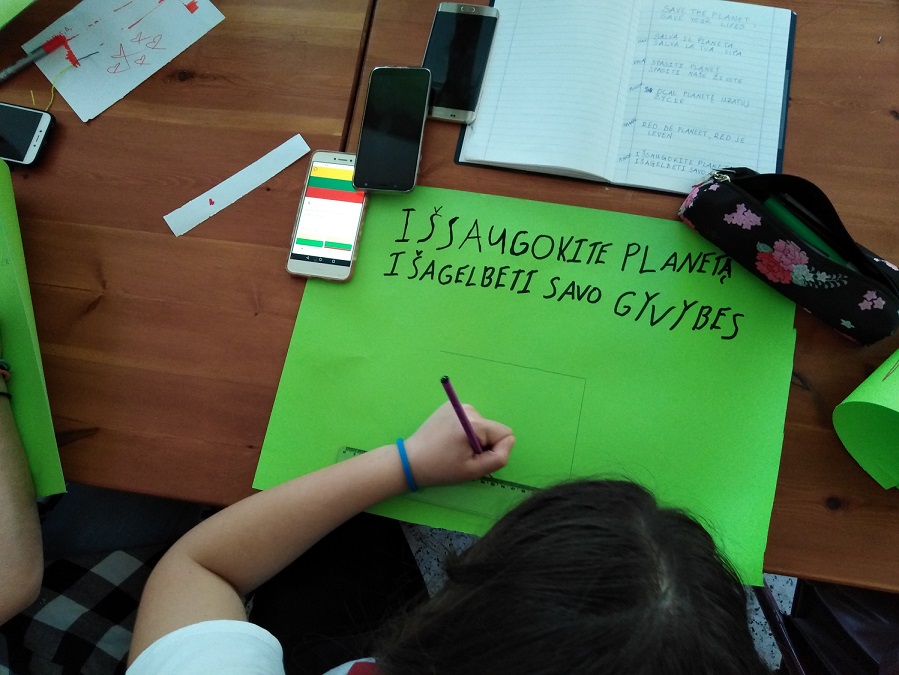